Лекция 8
ОСНОВНЫЕ РЕАКЦИИ СТАЛЕПЛАВИЛЬНЫХ ПРОЦЕССОВ
1. ВЛИЯНИЕ АТМОСФЕРЫ АГРЕГАТА
Атмосфера агрегата может иметь окислительный или восстановитель­ный характер. Если атмосфера агрега­та окислительная, то развитие получат окислительные процессы; в восстано­вительной атмосфере (как, например, в доменной печи) будут развиваться восстановительные процессы. Атмос­фера агрегата может служить источни­ком вредных примесей металла (водо­рода, азота, серы), попадание которых в ванну нежелательно. Так как в лю­бом топливе (угле, мазуте, природном газе и т. п.) содержатся углерод и во­дород и при сжигании топлива образу­ются Н20, СО, СО2, в составе атмос­феры (если в агрегат подают топливо) оказываются газы, содержащие кисло­род и водород. Если сжигаемое топли­во содержит серу, то в газах она также будет присутствовать (обычно в виде SO2). При подаче в сталеплавильный агрегат атмосферного воздуха (для сжигания топлива или для продувки ванны) в газах содержится также и азот. Определенное количество (иног­да до 1 %) азота всегда присутствует в газообразном кислороде, используе­мом для продувки ванны.
1.1. Переход кислорода из газо -вой фазы в металл. Передача кислоро­да из газовой фазы через шлак в ме­талл может осуществляться следую­щим образом:
а)  в результате непосредственного контакта   окислительной   фазы   (О2, СО2, Н2О) с металлом, как это имеет место при продувке ванны воздухом или кислородом, а также в тех случаях, когда металл в печи не покрыт шла­ком (при завалке шихты и в начале плавления,   при  интенсивном  кипе­нии, на выпуске, во время разливки и т.п.);
б) при помощи корольков (капель) металла, всегда в больших или мень­ших количествах имеющихся в шлаке: 1) корольки, окисляясь на поверхнос­ти контакта с газовой фазой, при пе­ремешивании ванны попадают в ме­талл и переносят кислород; 2) при ин­тенсивном кипении заметная доля ме­талла   за   время   кипения   успевает побывать в шлаке в виде корольков и окислиться, в результате чего соответ­ствующим образом изменяется состав ванны;
в)  вследствие перехода кислорода из газовой фазы в металл через шлак. Этот   процесс   состоит,   по   крайней мере, из трех звеньев: 1) «окисление» частиц шлака на поверхности газ-шлак; 2) перенос кислорода через слой шлака; 3) переход кислорода в металл на границе металл—шлак.
На границе атмосфера печи-шлак происходит окисление FeO шлака:
2(FeO)+{1/2О2 (или Н2О, или 1/2СО2)} →Fe203;
Оадс +2Fe2+ш +3О2-ш →2FеO -ш.
Металл практически всегда содер­жит кислорода меньше, чем по усло­виям равновесия со шлаком. Этот градиент концентраций определяет пере­ход кислорода через межфазную гра­ницу шлак—металл. Процесс переноса кислорода из шлака в металл обычно записывается в виде:
(Fe2O3)+Fe=3(FeO), 
(FеО) → [О]+Fеж,
 или
2FeO2 +Fe=3Fe2+ +4Oш2-, 
Fеш2++Ош2- =[0]+Fеж.
Обобщенная схема передачи кис­лорода из окислительной атмосферы через шлак в металл представлена на рис.
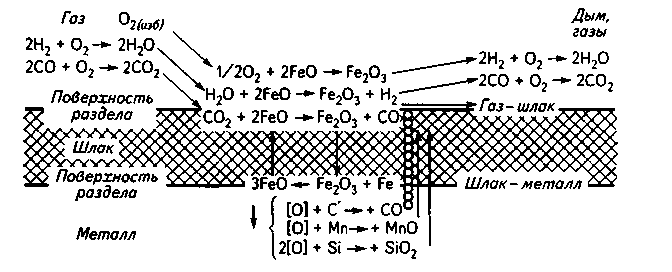 Схема передачи кислорода из газовой фазы через шлак в металл
1.2. Продувка металла кислоро­дом или воздухом. При продувке ме­талла воздухом или кислородом в со­став атмосферы агрегата входит также конгломерат пузырей О2, N2, CO и т.д., проходящих через ванну. При малой интенсивности продувки пузы­ри газа пронизывают толщу металла; по мере повышения интенсивности продувки капли металла оказываются взвешенными в потоке газа. В первом случае при невысокой температуре и повышенной вязкости металла через металл будут проходить крупные пу­зыри, запас кислорода в которых дос­таточен для окисления всех атомов железа и его примесей, находящихся на поверхности пузырей. При этом окисляется преимущественно железо, так как число атомов железа значи­тельно больше общего числа атомов примесей (углерода, кремния, марган­ца и т. д.). По мере увеличения интен­сивности продувки, повышения тем­пературы металла и понижения его вязкости размеры пузырей, пронизы­вающих металл, могут уменьшиться настолько, что количество содержа­щегося в таком пузыре кислорода не­достаточно для окисления атомов же­леза и его примесей, условно располо­женных на поверхности такого пузы­ря. Такое состояние называют состоянием «кислородного голода».
2.  0КИСЛЕНИЕ УГЛЕРОДА
Реакцию окисления углерода часто называют основной реакцией стале­плавильных процессов. При окисле­нии (выгорании) углерода происходит так называемое кипение металла в ре­зультате выделения пузырей СО. В процессе кипения происходят переме­шивание металла, выравнивание его химического состава и температуры, увеличивается площадь соприкосно­вения металла со шлаком, что, в свою очередь, ускоряет протекание всех процессов на границе шлак—металл, из металла удаляются газы и неметал­лические включения.
Продукты реакции. Углерод, растворенный в металле, окисляется в основном до СО. Однако при низких концентрациях углерода кроме реак­ции [С] + [О] = СОГ имеет место реак­ция [С] + 2[О] = СО2(Г). По расчетным данным, если при 0,2 % [С] в железе удельный вес реакции образования СО2 составляет всего 0,5%, то при 0,03 % [С] — 10 %. В большинстве слу­чаев можно с достаточной для практи­ческих целей точностью считать, что углерод окисляется с образованием СО. Константа равновесия этой реак­ции Кс может быть выражена форму­лой
Кс = рСО/(а[С] * а[0]) = Pco/([C]*f[C]* [0]*f[0]).
Значения коэффициента активнос­ти f[с] и f [О] до настоящего времени точно не определены. Но поскольку на практике обычно имеют дело с рас­плавами, содержащими малое (< 1 %) • количество углерода и очень малое (<0,1 %) количество кислорода, мож­но принимать значения/[с] и/[О] близ­кими к единице. Следовательно, Кс= рСО /([С]*[О]). При рСО =1 
Кс = 1/([С] • [О]), или [С] • [О] = 1/Кс = т.
Произведение [С] • [О] при нор­мальном атмосферном давлении при­нимают обычно близким к значениям, определенным впервые Вачером и Га­мильтоном (США) для 1620 ºС: т =[С] • [О] =0,0025. Полученные на практике значения [С] и [О] сравнива­ют обычно со значениями, определяе­мыми из равенства [С] -[О] = 0,0025.
Соотношение между содер­жаниями углерода и кислорода. На ос­новании опытных данных установле­но, что при протекании реакции обез­углероживания содержание кислорода в ванне определяется прежде всего концентрацией растворенного в ме­талле углерода. На содержание [О] оп­ределенное влияние оказывают также активность оксидов железа в шлаке, температура металла, содержание в ме­талле разных примесей и т. д. Однако в момент интенсивного кипения ван­ны протекает реакция [О] + [С]  = СОГ и окисленность металла опреде­ляется содержанием углерода.
Кинетика процесса. Процесс обезуглероживания складывается,  по крайней мере, из трех звеньев:
а)  подвод к месту реакции реаген­тов — углерода и кислорода;
б) реакция между [С] и [О];
в)   выделение  продуктов  реакции б) — пузырей   СО  или  смеси   (СО +  СО2) в газовую фазу.
Лимитирующими звеньями процесса в целом являются а) и в).
Критические  концентрации углерода. Характер кинетических кри­вых окисления углерода при разных его   концентрациях  неодинаков.   По достижении определенной, так назы­ваемой   критической   концентрации углерода  (0,15-0,35%)  отмечено  за­метное снижение скорости его окисле­ния (рис. 11.2).
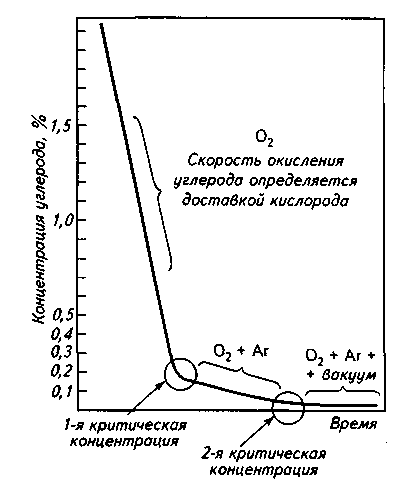 Кинетика реакции обезуглероживания
Образование пузырей внутри объема жидкого металла практичес­ки невозможно. Оно возможно лишь на границе раздела фаз. Таки­ми границами могут быть границы раздела: шлак—металл, неметалли­ческое включение—металл, газовый пузырь—металл, футеровка—металл. Учитывая шероховатость и плохую смачиваемость металлом огнеупор­ной футеровки, можно считать, что условия образования пузырей СО на границе металл—огнеупорная футе­ровка наиболее благоприятны. При продувке металла в подовой печи или в конвертере кислородом или воздухом зонами преимущественно­го протекания данной реакции ста­новятся также газообразные полости внутри металла с сильноразвитой по­верхностью раздела жидкой и газо­образной фаз.
Величина ∑p =p атм + рш + рм в зави­симости от глубины ванны (высоты столба металла) и места отбора проб (под шлаком или у подины) для раз­ных агрегатов может колебаться в пре­делах от 106 до 160 кПа. Соответ­ственно изменяются и значения рав­новесных концентраций растворенно­го в металле кислорода, так как изменения давления влияют на соот­ношение равновесных концентраций [С] и [О] (рис.). Если иметь в виду, что Кс=Рсо/[С] • [О], то на по­верхности ванны при нормальном ат­мосферном давлении Кс= 1/[С] • [О]. На глубине с учетом давления столба шлака и металла общее давление в месте выделения пузырей СО может быть выше, например, в 1,5 раза. При этом КС=1,5/[С] • [О] и [О] = 1,5/ КС • [С], т. е. равновесная в дан­ных условиях концентрация кислоро­да выше в 1,5 раза.
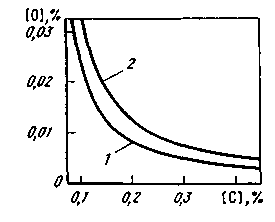 Соотношение между содержанием углерода и кислорода в металле:
/ — [С] • [О] =0,0025   на  поверхности   ванны   при /)со=100кПа; 2 —то же, на глубине ванны при Рсо= 150кПа
Влияние температуры на процесс обезуглероживания термоди­намически оценивается следующим образом:
а) при окислении углерода, растворенного в металле, растворенным в металле кислородом
[С] + [О] = СОГ,
ΔG0 = -25000-37,90Т;
б)  при окислении кислородом ок­сидов железа шлака
[С] + (FeO) = Feж + СОГ,
ΔG0 = + 115000-98,18Т;
в) при окислении непосредственно кислородом
[С] + 1/2О2(г)=СОг,
ΔG0 = -142 000 -40,79 Т.
Таким образом, во всех случаях из­менение энергии Гиббса ΔG0 с повы­шением температуры уменьшается, т. е. создаются более благоприятные условия для протекания реакции окисления углерода.
Влияние футеровки. Выше уже отмечалось, что на границе ме­талл—футеровка создаются благопри­ятные условия для зарождения пузы­рей СО. Любая футеровка представля­ет собой материал с большим или меньшим количеством крупных и мелких пор. Силы поверхностного на­тяжения препятствуют заполнению этих пор металлом; в ре­зультате между поверхностями пор ог­неупорной футеровки и поверхностью металла всегда есть полости, запол­ненные газом, а на поверхности метал­ла — повышенные концентрации по­верхностно-активных веществ. Готовые (уже зародившиеся) газовые по­лости-пузыри в порах огнеупорной футеровки обеспечивают возмож­ность протекания реакции окисления углерода на границе футеровка-ме­талл.
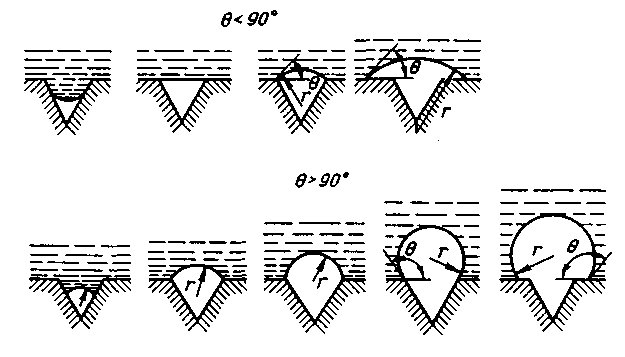 Схема образования пузырей на границе раздела фаз жидкость—твердое тело в зависимости от величины угла смачивания Ө
Влияние снижения давления (обработки вакуумом). Из значения константы равновесия реакции [С] + [О] = СОГ получаем а[С] ] • а[О] = Рсо/К. При уменьшении давления раскислительная способность углеро­да возрастает и окисленность металла снижается. Действительно, при обра­ботке жидкой стали вакуумом в отса­сываемых газах содержится СО, а окисленность металла снижается, од­нако наблюдаемое при этом снижение содержания кислорода непропорцио­нально снижению давления.
Влияние продувки металла инертным газом. При продувке жид­кой стали чистым кислородом образу­ющаяся газовая фаза (в виде массы выделяющихся из ванны пузырей) практически состоит из СО. При про­дувке не чистым кислородом, а сме­сью кислорода с инертным газом (на­пример, О2 + Аг) часть объема выделя­ющихся пузырей приходится на инерт­ный газ, в результате парциальное давление рсо уменьшится, что, в свою очередь, приведет к сдвигу вправо равновесия реакции [С] + [О] = СОГ, и окисленность металла уменьшится.
3. ОКИСЛЕНИЕ И ВОССТАНОВЛЕНИЕ КРЕМНИЯ
Кремний растворяется в железе в лю­бых соотношениях. При растворении выделяется заметное количество теп­ла. Изменение энергии Гиббса при рас­творении кремния (в области темпера­тур сталеплавильных процессов) со­ставляет ΔGo = -131 800-17,32 Т. Кремний присутствует в сплавах с железом в форме группиро­вок, близких по составу к FeSi. Рас­творенный в железе кремний принято обозначать [Si].
Влияние температуры. Крем­ний—легко окисляющийся элемент. Окисление кремния, растворенного в металле, может происходить в резуль­тате его взаимодействия с кислородом:
а) растворенным в металле:
[Si] + 2[0] = (Si02),
ΔGo = -542 000 + 202,83 Т;
б)  содержащимся в газовой фазе:
[Si] + 02(г) = (Si02), 
ΔGo = -775 000 + 198,04Т;
в)  содержащимся в оксидах железа шлака:
[Si] + 2(FeO) = (Si02) +2Fe ;
 ΔGo =-29 900+98,04T
Во всех случаях при окислении кремния выделяется значительное ко­личество тепла.
Влияние состава шлака. В агрегатах с основными шлаками реак­ция окисления кремния протекает практически до конца, так как образу­ющийся кремнезем взаимодействует с основными оксидами и активность SiO2 в основных шлаках ничтожно мала. Кислые шлаки, по крайней мере в конце плавки, насыщены кремнезе­мом. Активность кремнезема в кис­лых шлаках близка к единице (аSiО2~l). Если при работе под кис­лыми шлаками отсутствует интенсив­ный подвод окислителей (кислорода, воздуха, железной руды), то между на­сыщенным кремнеземом шлаком и компонентами расплава возможно взаимодействие:
(SiO2) + 2[Mn] = 2(MnO) + [Si],
 ΔGo = 32 200 -132,807;
(SiO2) + 2[C] = 2COr+[Si],
 ΔGo = 611300 -336,47Т.
Константа равновесия реакции 
(SiO2) + 2Fеж = 2(FeO) + [Si] K =а2 (FeO)a[Si]/a(SiQ2); 
B насыщенных SiO2 шлаках a(SiQ2);=1 и К= а (FeO) * а[Si],  откуда а[Si] = К/ а (FeO)
Чем ниже активность оксидов же­леза в шкале, тем дальше пойдет про­цесс восстановления кремния. Такие компоненты расплава, как углерод или марганец, понижают окислен­ность и металла, и шлака, повышая степень восстановления кремния. Ос­новной оксид железа FeO в кислых шлаках связан с кремнеземом в сили­каты железа, и его активность мала. Если в шлак ввести более сильный основный оксид, например СаО, то он разрушит силикаты железа, образуя силикаты кальция, и активность ок­сидов железа в шлаке возрастет, соот­ветственно затормозится процесс вос­становления кремния. Таким образом, можно считать, что процесс восста­новления кремния из кислых шлаков идет по схеме
(SiO2) + 2Fex = 2(FeO) + [Si],
 
 K =а2 (FeO)a[Si]/a(SiQ2)
а компоненты металла или шлака вли­яют на а (FeO) смещая равновесие в сторону восстановления или окисле­ния кремния. Если в ванну интенсив­но подают окислитель, то имеет место окисление железа, значение а (FeO)   возрастает и в металле остаются лишь сле­ды кремния.
4. ОКИСЛЕНИЕ ИВОССТАНОВЛЕНИЕ МАРГАНЦА
Марганец растворяется в железе в лю­бых соотношениях. Имея значитель­ное сходство с железом по атомной массе и другим свойствам, марганец образует с железом раствор, близкий к идеальному. 
отрицательное отклонение от закона Рауля.
11.4.1. Влияние температуры. Мар­ганец — элемент, легко окисляющий­ся, особенно при сравнительно низких температурах; при этом могут образо­вываться следующие его оксиды: МпО2, Мп2О3, Мп3О4, МпО.
При высоких температурах устой­чивым является только МпО. Окисле­ние марганца может происходить как в результате взаимодействия с кисло­родом, растворенным в металле,
[Мп] + [О] = (МпО)1, 
ΔGo= -244 000 +108,78 Т,
так и при непосредственном взаимо­действии с кислородом газовой фазы
[Mn] + l/202(r) = (MnO),
 ΔGo=-361000 + 106,39T
или с оксидами железа шлака
[Мп] + (Fe)= (МпО) + Fеж
ΔGo= -123000 + 56,40Г.
На основании данных об измене­нии энергии Гиббса можно сделать следующие выводы: 1) при окислении марганца выделяется тепло; 2) при по­вышении температуры возможно вос­становление марганца из шлака.
Из шлака марганец при благопри­ятных условиях   может    восстанавливаться   железом, углеродом, кремнием. Константа равновесия реакции (FeO) + [Мп] = (МпО) + Реж, равная 
КMn = a(MnO)/a(FeO)*a(MnO), с повышением температуры уменьшается, т. е. равно­весие реакции сдвигается в сторону восстановления марганца. Поскольку раствор марганца в железе близок к идеальному, константа равновесия имеет вид:


Даже небольшие колебания темпе­ратуры могут сказаться на изменении содержания марганца.
Влияние состава шлака. Из уравнения   для        КMn  следует,    что  
[Мn] = (1/KМn) * (a(MnO)/a(FeO) ). 
Это означает, что при данной тем­пературе содержание марганца в ме­талле определяется соотношением ак­тивностей МпО и FeO в шлаке. По­скольку МпО— основный оксид и в кислых шлаках  a(MnO) уменьшается в связи с образованием силикатов мар­ганца, под кислыми шлаками процесс окисления марганца идет более полно (например, в бессе­меровском конвертере марганец окис­ляется практически до следов). При работе под основными шлаками, со­держащими МпО, концентрация мар­ганца в металле определяется темпера­турой и a(Fe0)
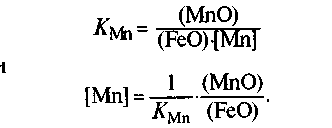 5. ОКИСЛЕНИЕ И ВОССТАНОВЛЕНИЕ ФОСФОРА
Фосфор растворяется в железе в зна­чительных количествах. При раство­рении фосфора выделяется некоторое количество тепла:
1/2Р2(г)-→ [Р],
ΔG° = -140200-9,62T.
Влияние фосфора на каче­ство стали. Фосфор обычно является вредной примесью в стали, и прове­дению операции его удаления уделя­ется большое внимание. Вредное влияние фосфора определяется сле­дующим:
а)  значительно расширяется двух­фазная область между линиями лик­видуса и солидуса, в результате чего при кристаллизации слитка или от­ливки возникает сильная первичная ликвация, а также значительно су­жается  γ-область, что облегчает раз­витие сегрегации и в твердом состоя­нии;
б) из-за относительно малой скоро­сти диффузии фосфора в а- и γ-твердых растворах образовавшаяся неод­нородность плохо устраняется метода­ми термической обработки (особенно в литой стали, не подвергнутой плас­тической деформации).
Располагающиеся в межзеренном пространстве хрупкие прослойки, богатые фосфором, снижают пласти­ческие свойства металла, особенно при низких температурах (хладно­ломкость). Вредное влияние фосфо­ра особенно сказывается на стали при повышенном содержании угле­рода, поэтому в углеродистых конст­рукционных сталях содержание фос­фора не должно превышать 0,035 %, а в некоторых марках —0,030%. В высококачественной стали содержа­ние фосфора не должно быть более 0,020%.
Источники фосфора. В ших­ту сталеплавильных печей фосфор пе­реходит в основном из чугуна (пустая порода железной руды всегда содержит какое-то количество Р2О5, и в процес­се доменной плавки весь фосфор вос­станавливается).  Некоторое количе­ство фосфора может попадать в шихту из лома, а также ферросплавов. В за­висимости  от  содержания  фосфора обычные передельные чугуны разде­ляют на класс А — чугун, содержащий <0,15%Р, класс Б —<0,20%Р и класс В — < 0,30 %Р. Качественная сталь дол­жна содержать < 0,040 %Р, высокока­чественная— 0,010-0,020 %Р и ниже. Операция удаления фосфора из металла называется обесфосфориванием или дефосфорацией.
Влияние температуры. Окис­ление растворенного в металле фосфо­ра может происходить в результате взаимодействия его с кислородом:
а)  газовой фазы
4/5 [Р] + O2(г) = 2/5(Р205)
ΔG° = -618 000+ 175,0 T;
б) растворенным в металле
4/5 [Р] + 2 [О] = 2/5(Р205),
ΔG° = -384000+ 170,24 T;
в)  содержащимся в оксидах железа шлака
4/5 [Р] + 2 [FeO] = 2/5(Р205) + 2Fеж,
ΔG° = -142 000 + 65,48 Т.
Во всех случаях окисление раство­ренного в металле фосфора сопровож­дается выделением тепла.
Влияние состава металла. Присутствие в металле повышенных количеств легкоокисляющихся приме­сей (Si, Mn, С и др.) затрудняет процесс удаления фосфора, так как эти примеси взаимодействуют с оксидами железа и окисленность шлака снижается.
 
Влияние состава шлака. Для удаления фосфора из металла и удер­жания его в шлаке необходимо сниже­ние активности Р2О5 в шлаке. Это до­стигается при наведении основного шлака добавками извести (или из­вестняка). Основная составляющая извести СаО взаимодействует с Р2О5, образуя прочные соединения типа (СаО)4 • (Р205) или (СаО)з • (Р2О5). При взаимодействии металла со шла­ком, содержащим оксиды железа и кальция, идут реакции:
2[Р] + 5(FeO)+4(СаО)=(СаО)4 • (Р2О5)+5Fe;
2[Р] + 5(FeO)+З(СаО)=(СаО)3 • (Р2О5) + 5Fe.
При продувке ванны кислородом часть железа окисляется и образую­щиеся оксиды железа (также при на­личии основного шлака) взаимодей­ствуют с фосфором. Итоговые реак­ции могут быть записаны в виде
2[Р] + 2,5O2(г)+4(СаО) = (СаО)4 • (Р2О5);
2[Р] + 2,5O2(г)+З(СаО) = (СаО)3 • (Р2О5).
В качестве характеристики степени дефосфорации часто используют ин­декс (СаО)4 • (Р2О5)/[Р]2.
Для характеристики дефосфориру-ющей способности шлака используют также более простые соотношения: (Р205)/[Р]2, (Р205)/[Р] или (Р)/[Р]. Возрастание этой величины свиде­тельствует о повышении дефосфори-рующей способности шлака.
Удаление фосфора обеспечивается протеканием реакции с участием СаО, поэтому конечный результат зависит от активности СаО в шлаке (от основ­ности шлака, рассчитанной с учетом всех компонентов шлака). 
В связи с этим предпочитают проводить операцию скачивания шлака есте­ственным (при вспенивании шлака) или искусственным (наклоняя стале­плавильный агрегат или с помощью различных гребков) путем — из агрега­та удаляют (весь или частично) шлак, содержащий определенное количество фосфора.
После этого в агрегат вводят добавки, не содержащие фосфора (эту операцию называют наводкой шлака).
основными условиями про­ведения операции дефосфорации яв­ляются: 1) наличие окислительной ат­мосферы и соответственно окисли­тельного шлака, высокая активность оксидов железа шлака (в шлаке долж­но быть много FeO); 2) высокие ос­новность шлака и активность СаО в шлаке (в шлаке должно быть много СаО и мало SiO2); 3) быстрое форми­рование железисто-известкового шла­ка; 4) относительно низкая температу­ра (особенно при средних и высоких концентрациях углерода); 5) малая ак­тивность (содержание) фосфора в шкале. На практике для обеспечения этих условий используют такие тех­нологические приемы, как:
1) введение в агрегат оксидов желе­за в виде железной руды или окалины;
2)  введение в агрегат СаО в виде кусковой или порошкообразной изве­сти или известняка;
3)   введение  в  агрегат  кислорода или воздуха;
4) максимальное удаление фосфора в  начальный  период  плавки,   когда температура металла еще невысока;
5) возможно более раннее формиро­вание   активного   жидкоподвижного шлака, для чего принимают меры для перемешивания ванны, добавляют в шлак разжижающие его добавки и т. п. В тех случаях, когда это возможно (по условиям производства), в агрегате ос­тавляют жидкий конечный шлак пре­дыдущей плавки, содержащий много СаО и FeO и мало фосфора;
6)  обновление шлака (скачивание его с последующим наведением ново­го, не содержащего фосфор шлака).
Рефосфорация. Если основ­ные условия дефосфорации в какой-то момент плавки не обеспечиваются, то окислившийся и уже перешедший в шлак фосфор может восстановиться и перейти опять в металл (т. е. происхо­дит рефосфорация). 
Так, например, бывает в конце плавки, когда темпе­ратура высока и в металл вводят рас-кислители. Часть раскислителей мо­жет попасть в шлак (а не только в ме­талл), что вызовет понижение актив­ности кислорода в металле и оксидов железа в шлаке. Готовую плавку вы­пускают в ковш; вместе с металлом в ковш попадает конечный шлак. Этот шлак взаимодействует с футеровкой ковша. Если футеровка ковша выпол­нена из шамота, состоящего из SiO и А12О3, то основность шлака начинает постепенно уменьшаться. Если к тому же в качестве раскислителя использу­ют ферросилиций, то какое-то коли­чество входящего в его состав кремния окислится, образующийся кремнезем перейдет в шлак, также уменьшая его основность. Все это, вместе взятое (высокая температура, уменьшение a(FeO) и CaO/SiO2), создает благопри­ятные условия для обратного перехода фосфора в металл. В результате послед­ние порции стали, выпускаемой из ковша при разливке, могут содержать фосфора заметно больше, чем первые (за счет рефосфорации).
Дефосфорация в восстанови­тельных условиях. Специально прове­денными исследованиями установлена возможность связывания фосфора не­посредственно в соединения с щелоч­ноземельными металлами (ЩЗМ) — кальцием, барием с образованием фосфидов типа Са3Р2, Ва3Р2:
 ЗСа + 2[Р] = (Са3Р2);
ЗВа + 2[Р] = (Ва3Р2);
З(СаО) + 2[Р] = (Са3Р2).
 ЩЗМ имеют высокое химическое сродство к кислороду, поэтому непос­редственное образование фосфидов возможно лишь в сильновосстанови­тельных условиях, при исчезающе ма­лых значениях рО2 (менее 10 -п-10 -15 Па). В большинстве сталепла­вильных агрегатов трудно создать та­кие условия. При наличии окисли­тельной фазы или кислорода будут иметь место процессы окисления фос­фида (Са3Р2) + 402 = (СаО)3 • (Р2О5) и восстановления фосфора в металл (марганцем, углеродом и др.):
 (СаОМР2О5)+5[Мп]=5(МпО)+3(СаО)+2[Р];
 (СаО)3 • (Р2О5) + 5[С] = 5СОГ+ З(СаО)+2[Р].
 Однако осуществление процесса дефосфорации в восстановительных условиях с удалением фосфора в виде фосфидов позволило бы прово­дить дефосфорацию высоколегиро­ванных сталей без потерь (из-за окисления) таких ценных компонен­тов, как марганец, хром, титан и др. Исследования в этом направлении продолжаются:
а) хорошо раскисленную сталь об­рабатывают смесью карбида кальция и плавикового шпата; в присутствии иона фтора при 1873 К карбид каль­ция диссоциирует: СаС2 →  (Са) + 2[С]; затем происходит образование фосфи­да: 2[Р] + 3(Са) = (Са3Р2);
б)  проводят исследования по орга­низации дефосфорации легированных сталей  соединениями  типа  Na2CO3, К2С03;
в)  организуют вдувание порошко­образных    силикокальция,    карбида кальция или их смесей в токе аргона в металл в восстановительных условиях;
г)   организуют  фильтрацию  жид­ких сплавов через фильтр из спечен­ного СаО, покрытого (плакированно­го) шлаком состава SiCa-CaF2 и др.
6. УДАЛЕНИЕ СЕРЫ ИЗ МЕТАЛЛА
Раствор серы в железе. При ра­створении серы в металле выделяется тепло:
 l/2S2(r) →[S],
 ΔGº= -72 000-10,25 T,
 что является показателем определен­ных связей между серой и железом в растворе. Несмотря на относительно низкую температуру испарения (445 °С), сера в элементарном виде в га­зовую фазу практически не переходит, что также свидетельствует о сильных связях серы с железом.
Серу, растворенную в жидком металле, обычно обозначают [S]. Принято считать, что процесс пе­рехода серы из металла в шлак проис­ходит на границе со шлаком:
[Fe2+] + [S2-] ↔ (Fe2+) + (S2-) или
 Fеж+[S]↔ (Fе2+) + (82-).
Можно также представить процесс как взаимодействие на поверхности контакта металл—шлак с образовани­ем ионов серы в шлаке и атомов кис­лорода в металле: [S] + (О2-) = (S2-) + [О]. Иногда это выражение сумми­руют с уравнением распределения кислорода между металлом и шлаком:
 (Ре2+) + (02~) = Fеж+[0],
Реж + [S] = (Fe2+) + (S2-)
[S] + (О2-) = (S2-) + [О].
 Для упрощения процесс перехода серы из металла в шлак часто условно обозначают
 [S] -»(S).
Влияние серы на качество стали. Сера обладает неограниченной растворимостью в жидком железе и ограниченной в твердом. Предельная растворимость серы в γ-Fе при 1365 ºС составляет 0,05 %, а при 1000 °С — 0,013%. В α-Fе растворимость серы снижается до 0,002-0,003 % при ком­натной температуре. При кристалли­зации стали по границам зерен выде­ляются застывающие в последнюю очередь сульфиды железа. Железо и сульфид железа образуют низкоплав­кую эвтектику (температура плавле­ния 988 °С), которая в присутствии кислорода из-за образования оксисульфидов плавится при еще более низких температурах. Межзеренные прослойки (обычно на микрошлифе они имеют вид нитей) фазы, богатой серой, при нагревании металла перед прокаткой или ковкой размягчаются, и сталь теряет свои свойства, происхо­дит разрушение металла (краснолом­кость)1. Красноломкость особенно сильно проявляется в литой стали (в виде рванин и трещин), так как суль­фиды и оксисульфиды в этом случае скапливаются по границам первичных зерен. Если сталь хотя бы однократно подвергалась горячей деформации, то вследствие измельчения зерна и обра­зования при деформации новых зерен красноломкость проявляется в гораздо меньшей степени. Однако и в этом случае стремятся получить в стали ми­нимальное содержание серы, так как вредное влияние серы на механичес­кие свойства (в частности, на ударную вязкость) заметно, особенно в направ­лении, поперечном оси прокатки или ковки.
Источники серы. К основ­ным источникам относится шихта, и прежде всего чугун. В зависимости от содержания серы обычные передель­ные чугуны делят на три категории: 1-<0,030%8, II-<0,050 %S, III-< 0,07 % S. Некоторое количество серы может содержаться в стальном ломе и особенно в замасленной сталь­ной стружке. Какое-то количество серы переходит в металл из топлива (при отоплении печи сернистым мазу­том или коксовым газом, полученным при коксовании сернистых углей).
Активность серы в жидкой стали зависит от состава расплава. Такие примеси, как углерод, кремний, по­вышают активность серы в жидком расплаве (рис.). В связи с этим десульфурация чугуна, содержащего большое количество углерода и крем­ния, при прочих равных условиях происходит легче, чем десульфурация обычной стали.







Элементы-десульфураторы. Элементы, у которых величина ΔGº при образовании соединений с серой меньше, чем при соединении серы с железом, могут быть десульфуратора-ми. Такими элементами являются Mn, Mg, Na, Ca, а также РЗМ, напри­мер церий. Все эти элементы исполь­зуют на практике: натрий — в виде соды при внедоменной десульфура­ции чугуна; магний — в чистом виде или в виде сплавов (лигатур) с други­ми металлами при модифицировании чугуна, предназначенного для литья, а также при десульфурации передель­ного чугуна (в тех случаях, когда нуж­но иметь чистую шихту); кальций — иногда в виде сплавов с другими ме­таллами, а чаще в виде извести (СаО) или известняка (СаСО3); марганец — в виде сплавов марганца с железом, а также в виде марганцевой руды.
Очень большим химическим срод­ством к сере обладают РЗМ.
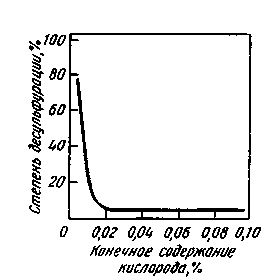 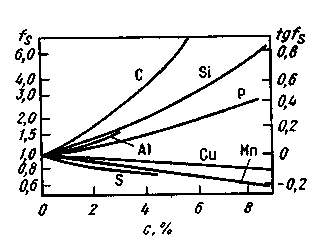 Влияние компонентов расплава на активность серы в жидкой стали
Взаимозависимость окисленности металла и десульфурации 
при продувке стали известью
Десульфурация в сталепла­вильном агрегате. Самым дешевым и доступным десульфуратором является известь (или известняк). Взаимодей­ствие между известью СаО, раство­ренной в шлаке, и серой, растворен­ной в металле, может быть представле­но как: 1) переход серы из металла в шлак и взаимодействие серы и СаО в шлаке (FeS) + (СаО) = (CaS) + (FeO); 
2) взаимодействие на границе ме­талл-шлак Fe + [S] + (СаО) = (CaS) +(FeO),       
K= a(CaS)  * a(FeO) / a [S] • a (СаО)
или a[s] = a (cas) • a(Fe0)/K- a (СаО).
Чем выше в шлаке активность СаО и ниже активность FeO и серы, тем меньше остается серы в металле.
Для характеристики способности шлака «извлекать» из металла серу ча­сто используют более простое выраже­ние: ηs = (S)/[S]. Величину ηS называ­ют обычно коэффициентом распреде­ления серы, имея в виду, что сера хо­рошо растворяется и в металле, и в основном шлаке, т. е. в данном случае могут быть использованы положения закона распределения. При повыше-
нии температуры значение ηS обычно возрастает, так как при этом улучша­ется растворение частичек извести, взвешенных в шлаке, а также ускоря­ется процесс диффузии серы из объе­ма металла к поверхности металл-шлак.
Соединение CaS очень прочно. Из­менение энергии Гиббса при образо­вании CaS составляет:
Саж+1/282 (r) = CaST,
 ΔGº = -702500 + 193,34Г.
Практически сера, перешедшая из металла в основный шлак, обратно из шлака в металл не переходит (если шлак имеет достаточную основность). В кислых шлаках активность СаО ничтожно мала и в них сера из металла не переходит.
Десульфурация синтетичес­ким шлаком в ковше. Десульфурацию металла можно осуществлять в ковше при помощи синтетических шлаков с высокой активностью СаОШлак выплавляют в отдельном агрегате. Для снижения температуры плавления в состав шлака вводят ряд компонентов (прежде всего А12О3). Основным тре­бованием к химическому составу та­кого шлака является отсутствие окси­дов железа. Удовлетворительные ре­зультаты по десульфурации при обра­ботке металла синтетическим шлаком получаются в том случае, если удается при выпуске металла в ковш полнос­тью отсечь (не допустить попадания) тот шлак, который был в агрегате в конце плавки и который содержит большое количество оксидов железа. Для увеличения поверхности контакта металла и шлака, а также степени пе­ремешивания выпуск металла в ковш, в который предварительно залит жид­кий синтетический шлак, стремятся организовать с большой высоты. Если условия не позволяют установить от­дельный агрегат для приготовления жидкого шлака, то в ковш перед вы­пуском забрасывают смесь из твердых извести СаО и плавикового шпата CaF2. Расход такой смеси не может быть значительным из-за опасности охладить металл, однако даже неболь­шое количество смеси (до 1 % от мас­сы металла) приводит к заметному уменьшению содержания серы. При введении в металл раскислителей зна­чения a [O] и a (FeO) снижаются, умень­шается и содержание серы.
Удаление серы в газовую фазу. Некоторое количество содержа­щейся в металле серы в процессе плав­ки может быть окислено и удалено в газовую фазу. Окисление серы может идти по следующим реакциям:
1)  между серой и кислородом, ра­створенными в металле:
[S] + 2[0] = S02(r);
2)  между оксидами железа шлака и серой в шлаке
(S) + 2(FeO) - S02(r) + 2Fеж;
3)  на поверхности шлака при взаи­модействии с окислительной газовой фазой
(S) + 02 (r) = S02(r);
4)  в случае проникновения кисло­родной струи в глубь металла
[S] + 02(г) = S02(r).
Большого развития эти реакции не получают. В расчетах обычно прини­мают, что 5—10 % серы от исходного ее содержания в шихте переходит в га­зовую фазу.
Скачивание шлака. Помимо ПОВЫШеНИЯ  a (СаО) и  снижения  a (Feo) существенное значение при десульфу­рации имеет снижение активности серы в шлаке. Это достигается повы­шением основности шлака и обновле­нием шлака. Скачивание шлака, со­держащего серу, и наведение нового шлака при помощи чистых от серы до­бавок (прежде всего СаО) существен­но снижают содержание серы в шлаке, и при сохранении постоянства отношения ηs=(S)/[S] содержание серы в металле [S] соответственно уменьша­ется. Скорость перехода серы из ме­талла в шлак в данном случае опреде­ляется скоростью диффузии, поэтому роль температуры металла и переме­шивания ванны возрастает. Если усло­вия не позволяют организовать скачи­вание шлака, то приходится при помо­щи введения в шлак не содержащих серу материалов (прежде всего СаО) увеличивать количество шлака и тем самым снижать концентрацию серы в шлаке и ее активность.
Таким образом, основными усло­виями, необходимыми для успешного проведения операции десульфурации, являются: 1) высокая активность СаО в шлаке; 2) низкая активность окси­дов железа в шлаке; 3) низкая актив­ность кислорода в металле (раскислен-ность металла); 4) малая активность (низкое содержание) серы в шлаке; 5) высокая температура; 6) большая площадь контакта металла с десульфу-рирующим шлаком. На практике для обеспечения этих условий используют следующие технологические приемы:
1.   Вводят добавки извести (СаО) или известняка (СаСО3).
2. Для получения активного жидко-подвижного шлака и повышения тем самым активности СаО в шлак вводят добавки (А12О3, CaF2, MnO и др.), сни­жающие его вязкость. Эти добавки ус­коряют протекание процесса ошлако-вания введенных кусков извести.
3. Проводят обновление шлака (ска­чивание его с последующим наведением нового шлака, не содержащего серы).
4.  Стремятся использовать для де­сульфурации  те  периоды  плавки,   в которые металл максимально нагрет (при    высокой    температуре    ванны энергично окисляется углерод, полу­чает развитие реакция  [С] + (FeO) = СО + Fеж и активность оксидов же­леза в шлаке понижается, при этом улучшаются условия перемешивания металла со шлаком; при высокой тем­пературе ванны ускоряются процессы ошлакования извести и увеличивается a(СаО)  при высокой температуре воз­растает интенсивность диффузионных процессов    и   облегчаются   условия диффузии серы из объема металла к поверхности контакта со шлаком).
5.  Металл обрабатывают жидкими или твердыми синтетическими шлака­ми и шлаковыми смесями с высокой a(СаО)  и низкой a (Feo)
6.   Когда хотят получить сталь с особо низким содержанием серы, вду­вают в металл в струе инертного газа высокоосновные     шлаковые     смеси (СаО + CaF2),  а в особых случаях — такие компоненты, как карбид каль­ция СаС2, или другие сплавы, содер­жащие   кальций,   или   даже   чистый кальций.
7.  Используют для десульфурации РЗМ (церий, лантан, неодим и др.).
8.  В тех случаях, когда содержание серы в металле должно быть возможно более низким, шихту для плавки спе­циально отбирают, а иногда использу­ют  предварительно   специально   вы­плавленную чистую (по содержанию серы) шихту (так называемую «ших­товую болванку»).
Роль марганца. Марганец играет особую роль в борьбе с вред­ным влиянием серы.
Роль марганца в десульфурации проявляется на разных стадиях:
1.  При транспортировке чугуна от доменного цеха к сталеплавильному и при выдержке чугуна в миксере опре­деленное развитие получает реакция [Mn] + [S] = (MnS).
2.  Марганец, содержащийся в чугу­не, быстро окисляется (с выделением тепла), и образующийся при этом ок­сид марганца МпО ускоряет ошлако-вание кусков извести и в целом уско­ряет процесс шлакообразования. Если в чугуне содержится марганец, то в сталеплавильном агрегате в составе шлака всегда имеется МпО; при пода­че на шлак струи кислорода МпО окисляется до гаусманита Мп3О4. При взаимодействии Мп3О4 с СаО образуются легкоплавкие соединения и процесс шлакообразования ускоря­ется. Ускорение шлакообразования ускоряет процесс удаления серы в шлак.
3.   Образующийся при окислении марганца МпО непосредственно при­нимает    участие    в    десульфурации: (МпО) + (FeS) = (MnS) + (FeO).
4.  Содержащийся в металле марга­нец также влияет на процесс десуль­фурации  до   момента  затвердевания слитка.
7. ОКИСЛЕНИЕ ИВОССТАНОВЛЕНИЕ ХРОМА
Хром является одним из наиболее распространенных элементов, исполь­зуемых для легирования стали (для по­вышения прочностных свойств, полу­чения жаропрочных, коррозионно-стойких сталей и др.). Чистый хром имеет кристаллическую решетку объемно-центрированного куба, следо­вательно, является изоморфным -Fe. Свойства раствора хрома в железе близки к свойствам идеального раство­ра. В условиях окислительной плавки хром может окисляться с выделением тепла. Хром образует оксиды СгО, Сг2О3, СгО3. В условиях кислого про­цесса (кислый шлак) окисление хрома происходит до оксида СгО, в основном процессе —до Сг2О3. На активность Сг2О3 в основном шлаке влияют все ос­новные оксиды (FeO, СаО, MgO), так как в основных шлаках могут образо­вываться хромиты железа (FeCr2O4), кальция, магния. Для характеристики степени окисления хрома и перехода его в шлак обычно используют коэф­фициент распределения хрома (Сг)/[Сг]. Чем выше значение отношения (Сг)/[Сг], тем выше степень окисления хрома. И для кислых, и для основных шлаков степень окисления хрома зави­сит от окисленности шлака, но харак­тер этой зависимости различен. Для кислых шлаков: [Сг] + (FeO)  = (СгО) + Fеж, К'= (СгО)/[Сг] • a (FеО), откуда (СгО)/ [Сг]  = К • a (FeO), и практически рассматривается соот­ношение (Сг)/[Сг]. Для основных шлаков: 2 [Сг] + 3 (FeO) =(Сг2О3) + ЗFеж, К " =(Cr203)/[Cr]2. a (3Fe0), откуда , (Cr)/[Cr]2= К "- a (3Fe0); величина (Сг)/[Сг]2 зависит от      a (3Fe0); В основ­ных шлаках оксид Сг2О3, обладающий кислотными свойствами, взаимодей­ствует с оксидами железа, в результате образуется хромит FeO • Сг2О3 (или FeCr2O4). При повышении основности увеличиваются потери хрома в шлаке (рис.).
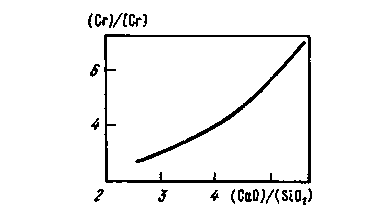 Зависимость коэффициента распределения хрома (Сг)/[Сг] при плавке в мартеновских печах от основности шла­ка (CaO)/(SiO2) (температура металла 1550-1650 º С)
8. ИСПАРЕНИЕ И ОКИСЛЕНИЕ ЖЕЛЕЗА ПОД ВОЗДЕЙСТВИЕМ КИСЛОРОДА
В мировой практике в настоящее время основное количество стали вып­лавляют в агрегатах, в которых роль окислителя выполняет кислород. Тем­пература в зоне воздействия на металл струи кислорода составляет, по данным различных исследователей, 2200— 2800 °С. Воздействие на металличес­кую ванну струй кислорода сопровож­дается обильным выделением пла­вильной пыли, состоящей в основном из оксидов железа. Пыль эта имеет бу­рый цвет, поэтому выделяющиеся при продувке ванны кислородом образова­ния обычно называют б у р ы м   д ы м о м. В связи с трудностями экспери­ментирования (высокие температуры, высокие скорости движения газов и т. п.) законченной теории, описываю­щей характер и интенсивность образо­вания бурого дыма, до настоящего вре­мени еще нет. Однако установлен ряд общих закономерностей. Содержание плавильной пыли в выделяющихся при продувке металла газах колеблет­ся в зависимости от условий продувки в широких пределах, достигая 50— 100 г/м3 и даже выше. Принято считать, что процесс образования бурого дыма происходит в две стадии: испаре­ние железа в зоне продувки (мгновен­ная теоретическая температура на по­верхности окисляющегося металла ~ 4000 °С) и последующее окисление испарившегося железа кислородом га­зовой фазы. Интенсивность испарения определяется соотношением скоростей массообмена (скорости подвода кисло­рода к поверхности) и теплообмена (скорости отвода тепла с поверхности в глубь металла).
Установлено, что количество выносимой из зоны реакции пыли зависит от содержания в металле углерода и от интенсивности его окисления: чем выше скорость окисления углерода, тем больше образуется бурого дыма. Возможной причиной этого является эффект окисления в окислительной атмосфере остатков тонкой металли­ческой пленки, окружающей пузырь СО, который выделяется из ванны при ее кипении.
Существуют также косвенные дан­ные, свидетельствующие о том, что количество пыли возрастает вслед­ствие образования брызг при кипении металла и окисления этих брызг кис­лородом в зоне продувки. При темпе­ратуре ~ 2000 °С значения парциаль­ных давлений пара железа и FeO близ­ки (рис. ); возможно, что наряду с железом испаряются и его оксиды.
На процессы образования бурого дыма в значительной степени влияет вязкость металла и шлака. В зоне про­дувки происходит интенсивное пере­мешивание. Чем интенсивнее перемешивание, тем интенсивнее протекает конвективный перенос тепла, тем со­ответственно меньше перегрев металла на поверхности металл—кислород. Чем выше вязкость, тем хуже переме­шивание в зоне продувки, тем ниже скорость отвода тепла с поверхности и тем сильнее дымообразование.
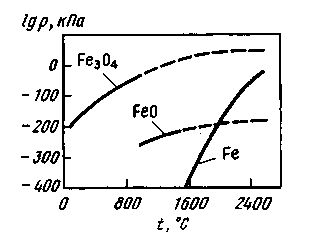 Зависимость парциального дав­ления паров железа и его оксидов от темпе­ратуры
Угар металла при продувке кис­лородом может превышать 2 % от массы металла. Кроме того, прихо­дится сооружать дорогостоящие уст­ройства для улавливания образую­щейся пыли. Витающая над ванной пыль оказывает определенное (обыч­но отрицательное) воздействие на ог­неупоры. Плавильная пыль в рабочем пространстве влияет также на опти­ческие характеристики атмосферы аг­регата. В зависимости от условий продувки размеры частиц пыли изме­няются в широких пределах (1— 200 мкм). На унос пыли в значитель­ной степени влияют условия продув­ки. Испарившиеся в зоне . высоких температур частицы могут конденси­роваться в зонах менее высоких тем­ператур. Например, при погружении продувочного устройства в глубь ван­ны более крупные частицы пыли, проходя сквозь более холодные слои металла и шлака, конденсируются и остаются в ванне (изменяя соответ­ственно состав металла и шлака). Мельчайшие частицы, витающие в пузыре газа, уходят вместе с газами из ванны. Крупные частицы оседают также и на футеровке агрегата.
Целесообразно различать понятия:
1)  пылеобразование — количество пыли, выделяющейся из ванны в еди­ницу времени; часть этой пыли воз­вращается в ванну, часть оседает на кладке, часть уносится потоком газов;
2)  пылеунос — количество пыли, уно­симой из агрегата в единицу времени; 3)запыленность — концентрация пыли в отходящих газах.
Для уменьшения пылеобразования и соответственно снижения угара металла и улучшения условий труда проводят следующие мероприятия: 1) охлаждают зону продувки, вводя с газообразным кислородом охладите­ли (водяной пар, порошкообразные шлакообразующие материалы, пыле­видную железную руду); 2) исключают возможность брызгообразования, используя многосопловые фурмы с рассредоточенной подачей дутья; 3) продувочные устройства вводят в глубь ванны и др.
9. УДАЛЕНИЕ ПРИМЕСЕЙ ЦВЕТНЫХ МЕТАЛЛОВ
Поскольку металлолом (обычно содержащий некоторое количество примесей цветных металлов) стано­вится основной составляющей метал-лошихты, содержание примесей цвет­ных металлов, которые переходят в металл из шихты, возрастает. Во мно­гих случаях, особенно при производ­стве качественных конструкционных сталей, присутствие даже сотых и ты­сячных долей процента нежелатель­ных примесей цветных металлов за­метно ухудшает свойства стали. Низ­кие температуры плавления и склон­ность ряда примесей к ликвации усугубляют положение.
Сталеплавильные процессы харак­теризуются окислительным характе­ром газовой фазы. По химическому сродству с кислородом примеси цвет­ных металлов можно расположить в следующий ряд: Bi, Cu, Pb, Sb, Ni, Co, W, Sn, Mo, Fe, Zn, Cr, Mn, V, Si, Ti, B, Zr, Al, Mg, Ca. Все элементы, разме­щенные справа от железа, в процессе плавки стали окисляются. По химическому сродству к кислороду и тем­пературе испарения примеси цветных металлов, поступающие в сталепла­вильные агрегаты вместе с металлоло­мом, можно разделить на четыре груп­пы:
1.  Si, Al, Ti, Zr, В, V—  обладают высоким   химическим   сродством   к кислороду и окисляются до следов в первые периоды плавки.
2.  Мп, Сг — химическое сродство к кислороду близко к таковому для Fe; эти элементы распределяются между шлаком и металлом в зависимости от активности их оксидов в шлаке.
3.  Си, Ni, Sn, Mo, Co, W, As, Sb -химическое    сродство    к   кислороду меньше, чем таковое у Fe; эти элемен­ты почти полностью остаются в стали в растворенном состоянии; удаление их из стали затруднительно.
4.  Zn, Pb — удаляются из агрегата вследствие своей легкоплавкости  и летучести. Во время плавления ших­ты   цинк   (температуры   плавления 419,5 °С, кипения 906 °С) улетучива­ется, окисляется и удаляется с отходя­щими газами; встречаясь на пути со сравнительно холодными поверхнос­тями, оксид цинка на них конденси­руется. В результате при переработке цинксодержащей   шихты   (например, пакетов из кровельного железа, быто­вых отходов и т. п.) на поверхности насадок регенераторов  и  в  боровах мартеновских печей, на трубках кот­лов-утилизаторов конвертеров и т. п. откладывается   слой   оксида   цинка, снижая стойкость и футеровки, и обо­рудования.